E/R MODEL:
Nodit_2_ok
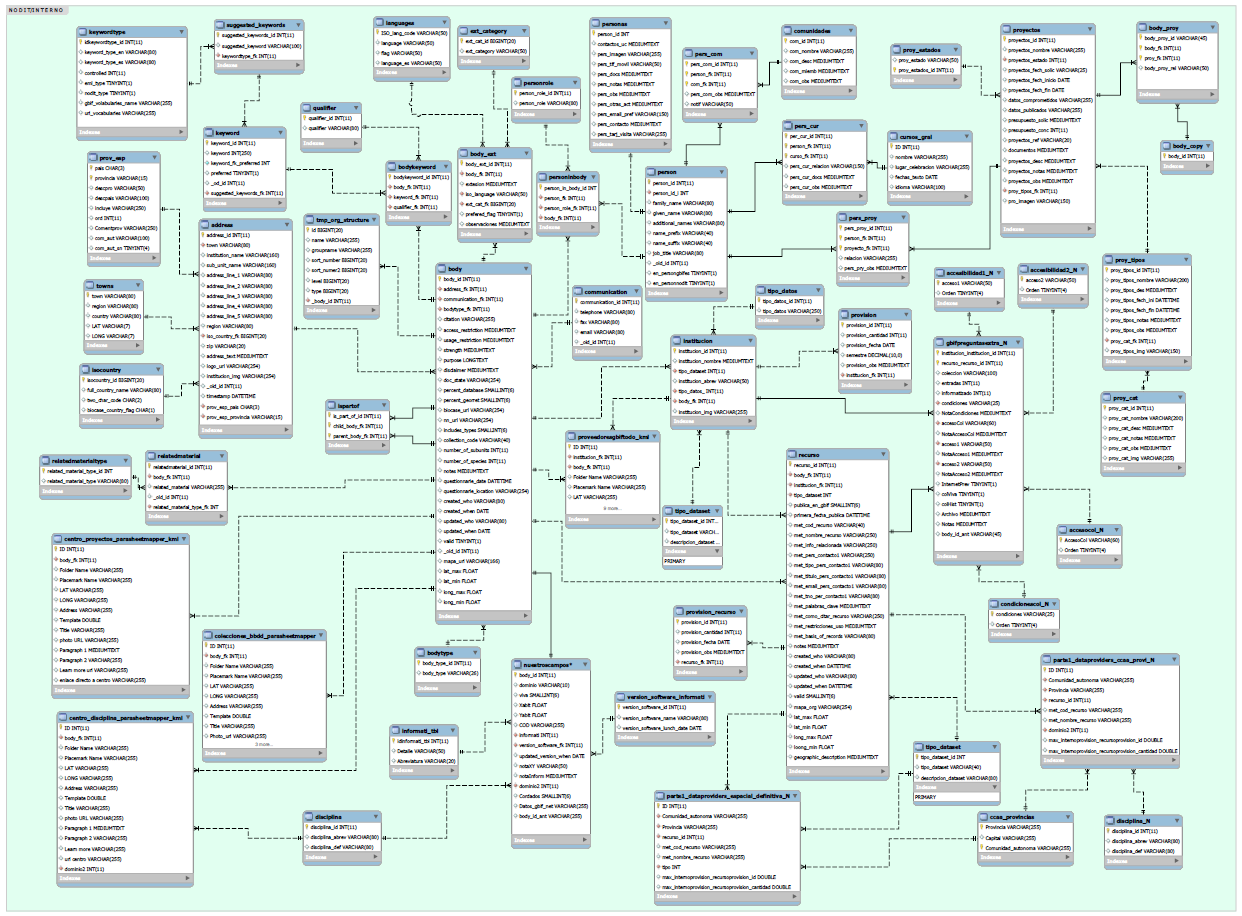 interno
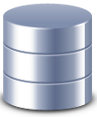 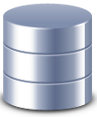 t_body
t_institution,
t_recurso …
t_pers_cur
t_course
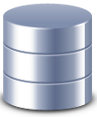 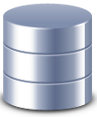 webgbif
course
Relation between  Databases
DB NODIT_2_OK
DB WEBGBIF
DB COURSE / VIDEOS
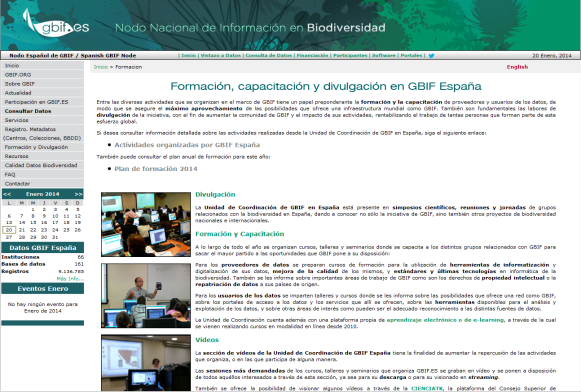 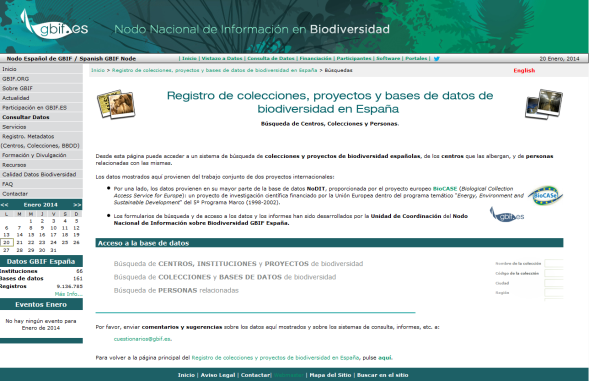 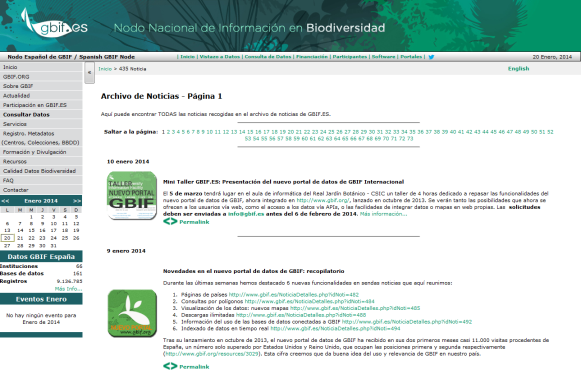 http://www.gbif.es/ic_busquedas.php
http://www.gbif.es/noticias.php
http://www.gbif.es/Formacion_ppal.php
DB INTERNO
ADMINISTRATION
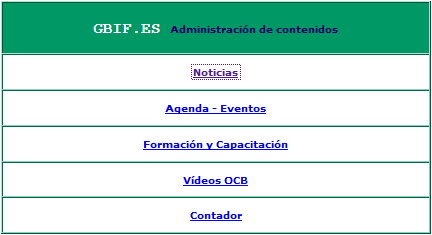 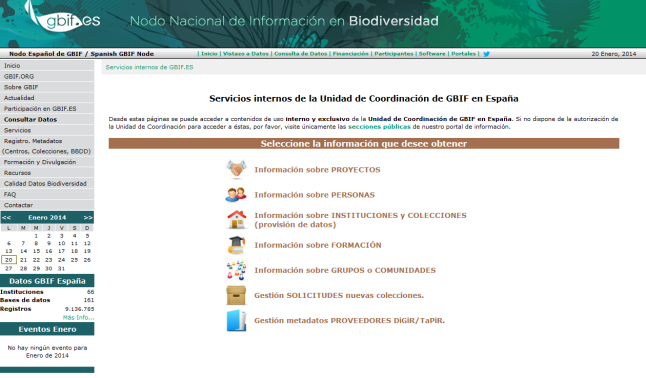 http://www.gbif.es/interno
http://www.gbif.es/Formacion_ppal.php
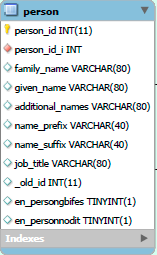 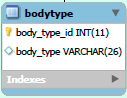 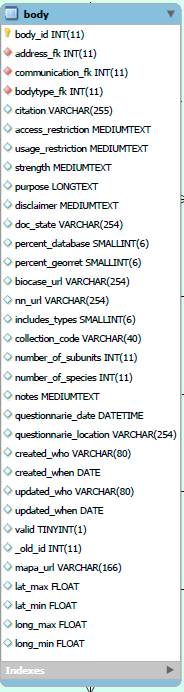 Database-nodit
DB NODIT_2_OK
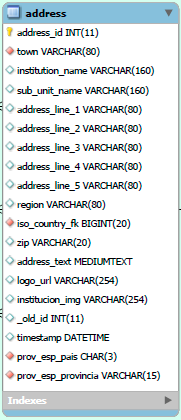 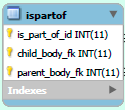 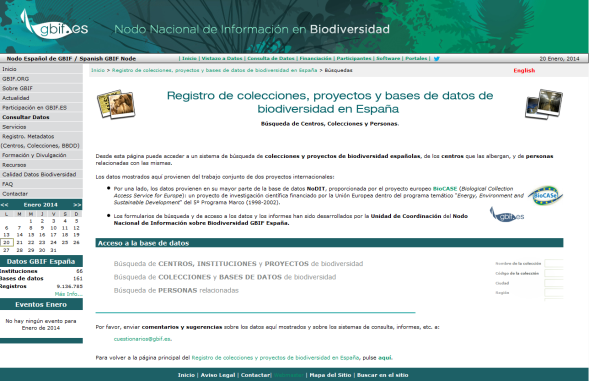 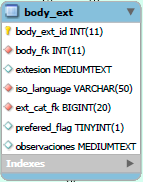 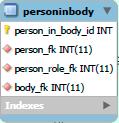 http://www.gbif.es/ic_busquedas_in.php
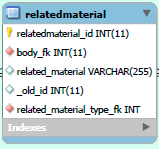 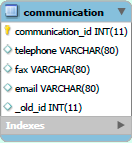 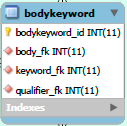 Database-noditk
Institution/Organization/Centre
(parent_body_fk)
Father (body_id)
Collection (Virtual)
Collection (Virtual)
Collection (Virtual)
(child_body_fk)*
Sons (body_id)
Collection (Virtual)
Collection (Virtual)
Resources
(body_fk)*
grandson (resource_id)
Database-noditk: Intitution/Centre/Orga
http://www.gbif.es/ic_centros_in.php?ID_Centro=9761
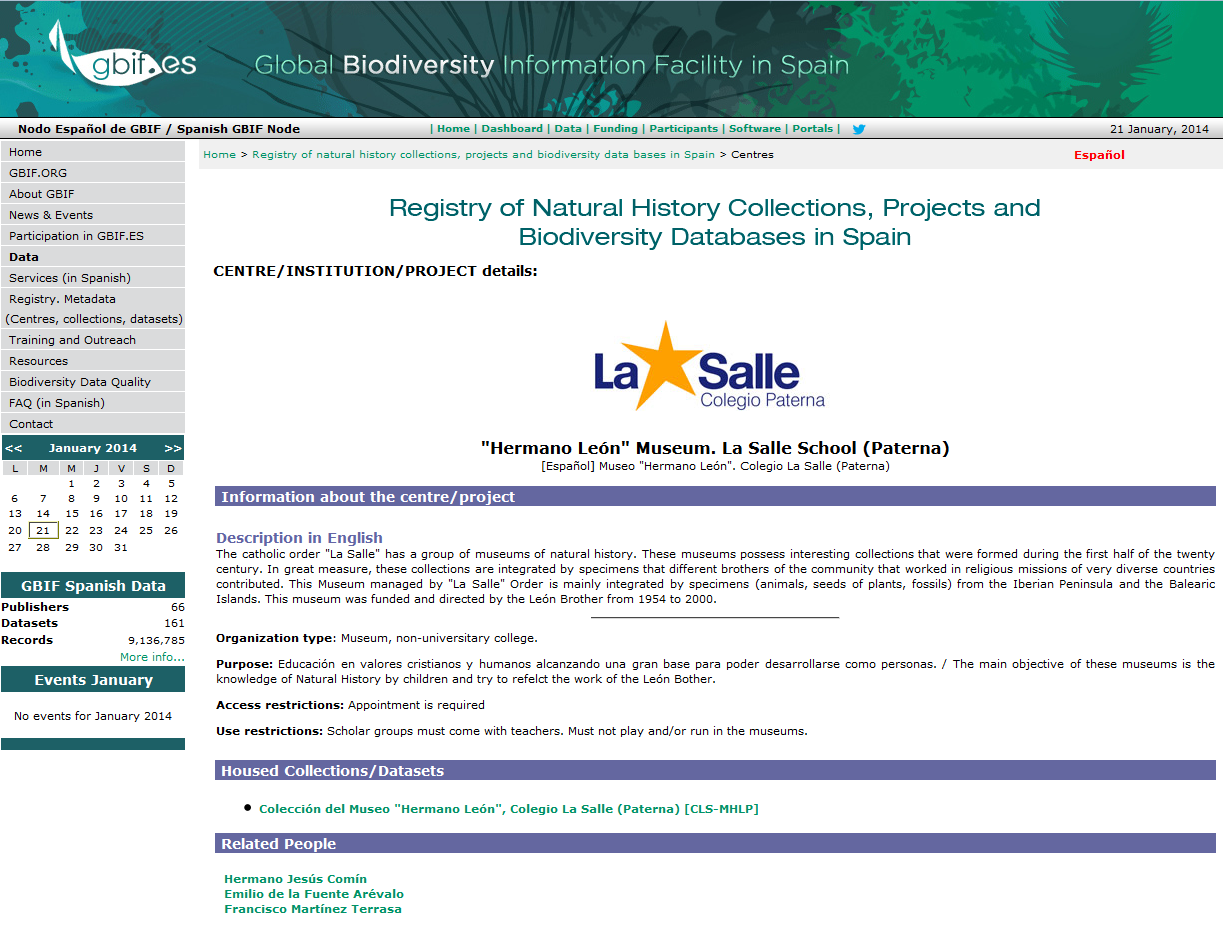 Database-noditk: Collection and resources
http://www.gbif.es/ic_colecciones.php?ID_Coleccion=9752
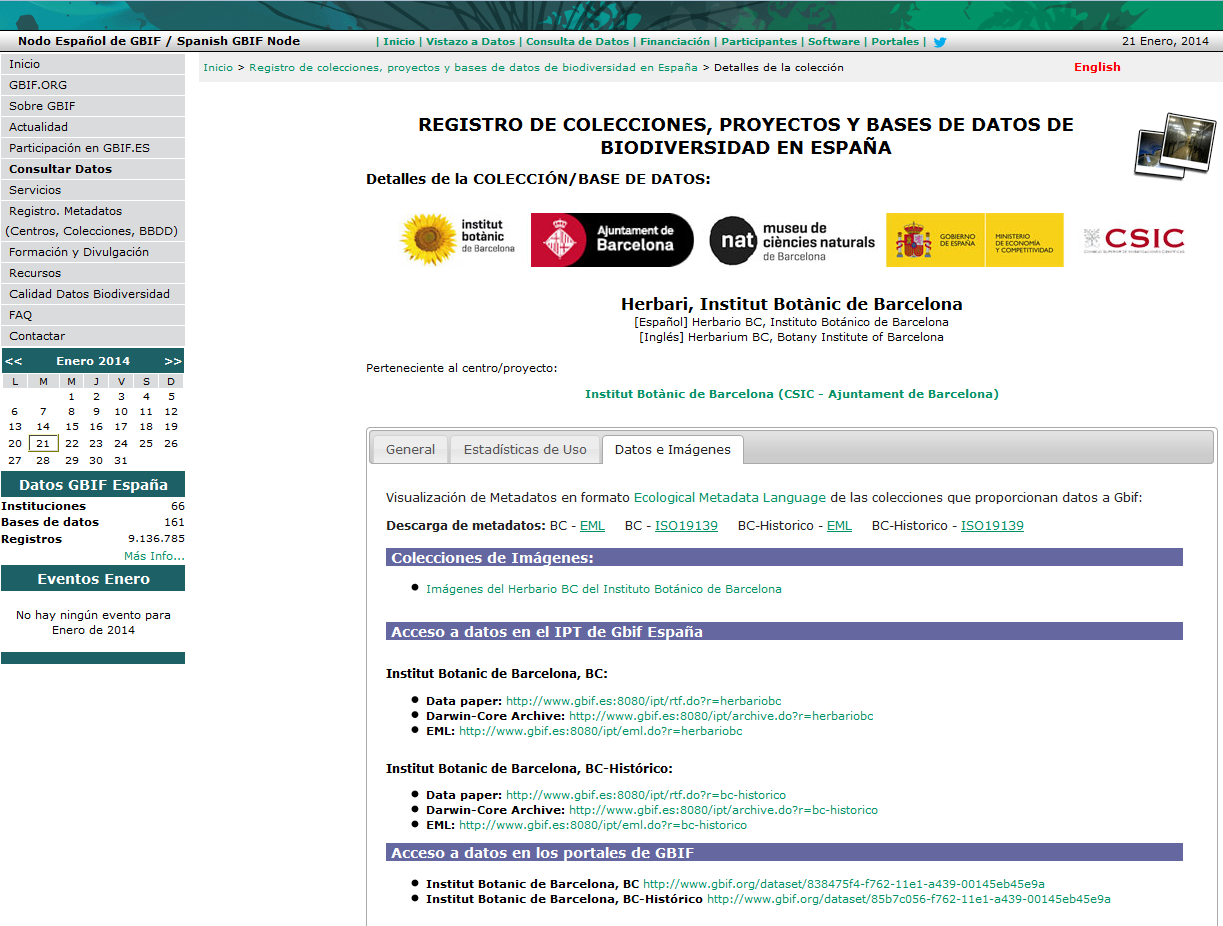 Database-noditk: 
http://www.gbif.es/ic_personas_in.php?ID_Persona=365
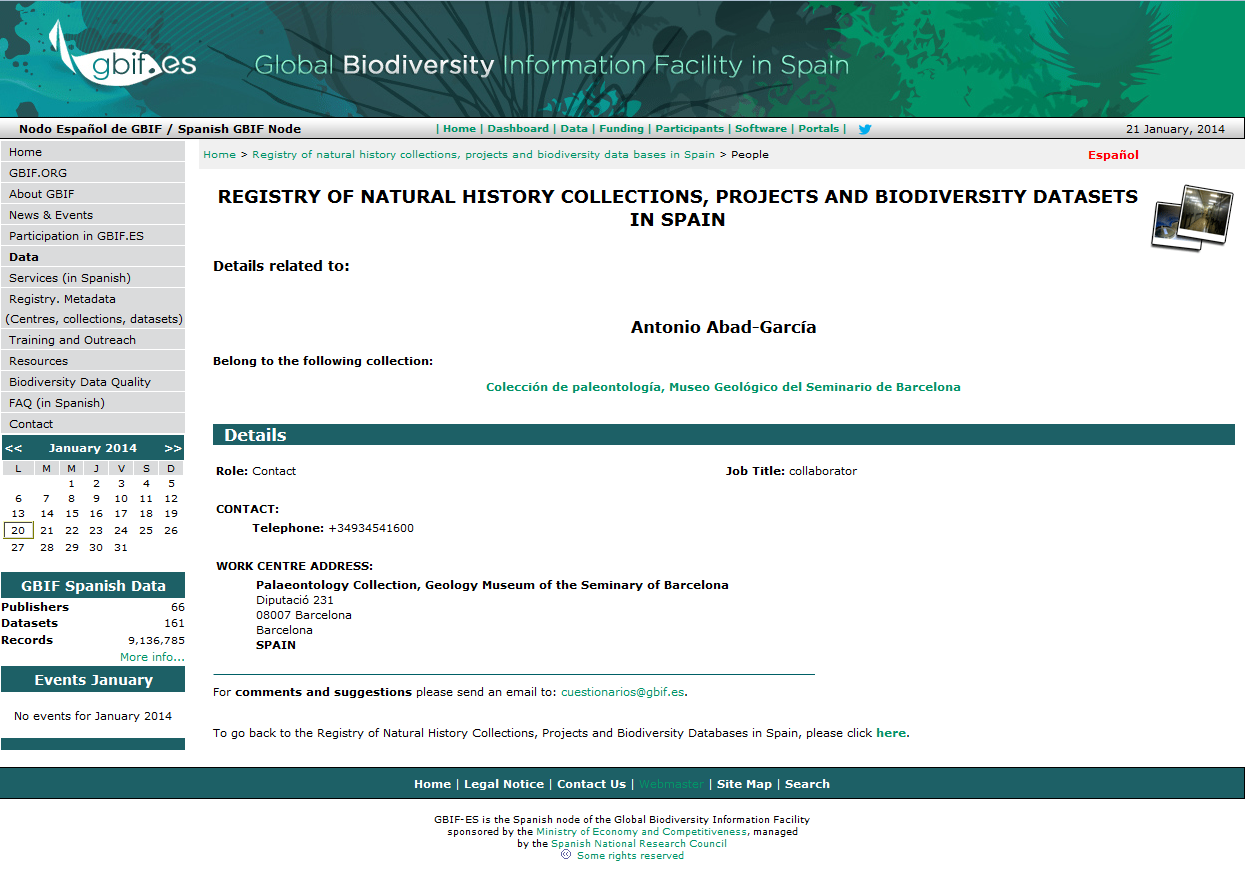 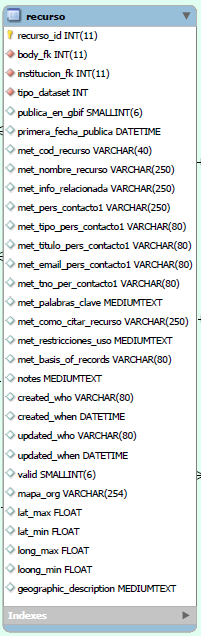 Database-interno
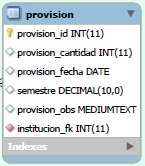 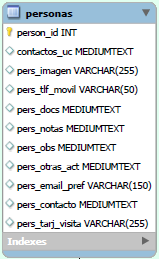 DB INTERNO
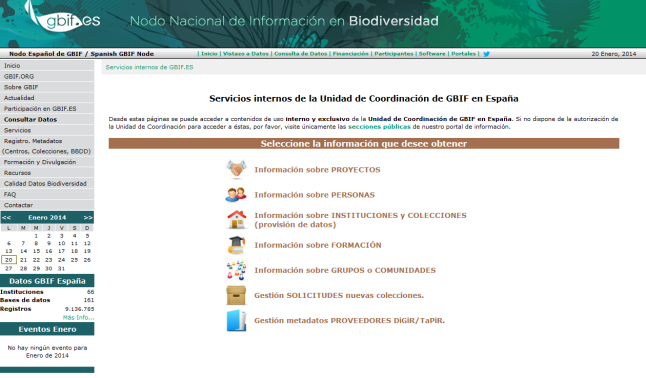 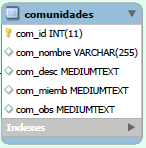 http://www.gbif.es/interno
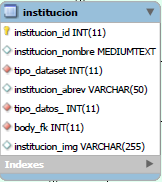 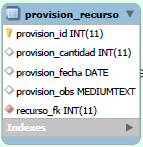 Database-Course: Training
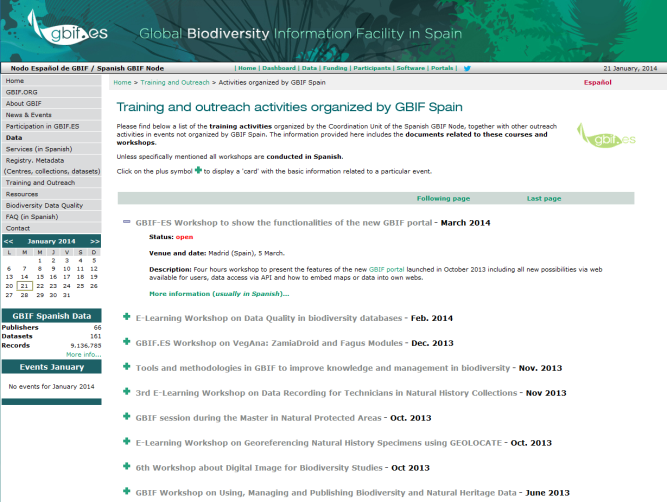 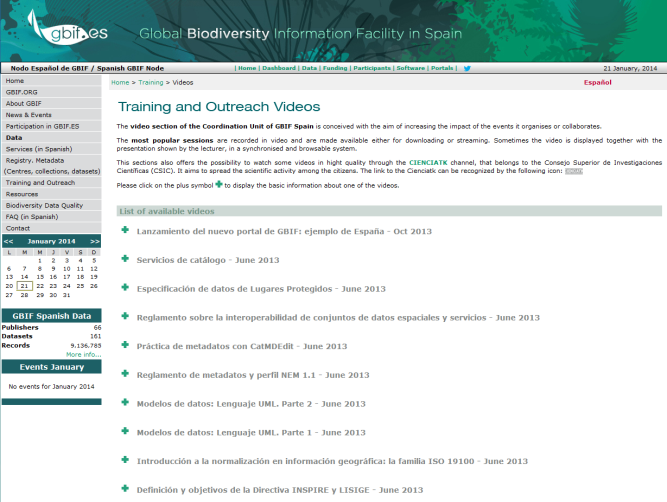 http://www.gbif.es/formacion_in.php
http://www.gbif.es/videos/videos_in.php
http://www.gbif.es/videos/video_detall_in.php?IDVideo=216
http://www.gbif.es/formaciondetalles.php?IDForm=123
Database-webgbif
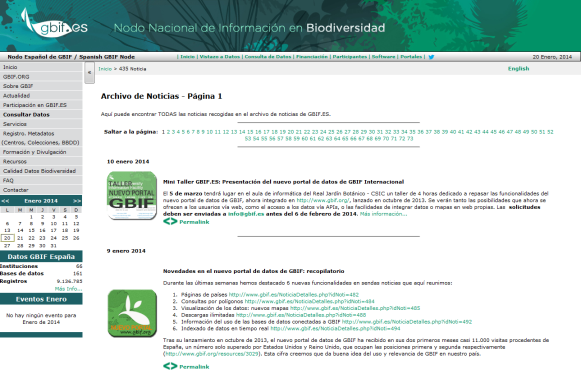 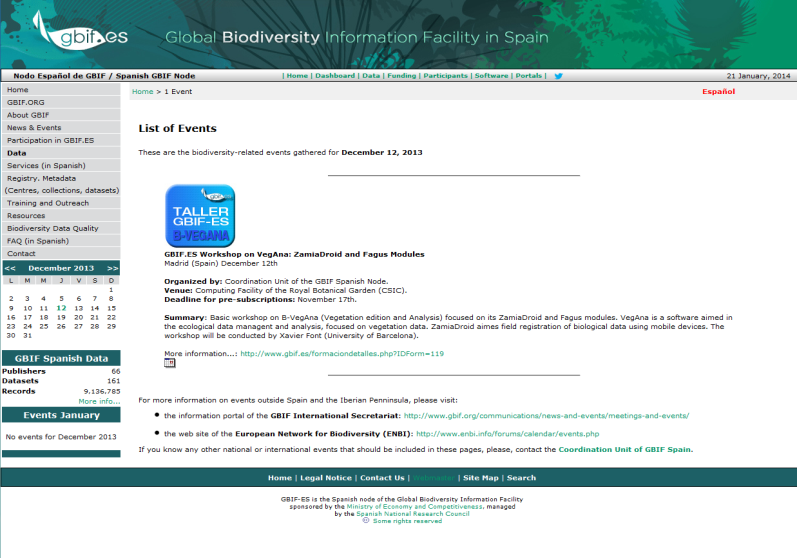 http://www.gbif.es/Noticias_in.php
http://www.gbif.es/Listado_in.php?fecha=2013-12-12
THANK YOU